A Game Of Polo With 
A Headless Goat
Emma Levine
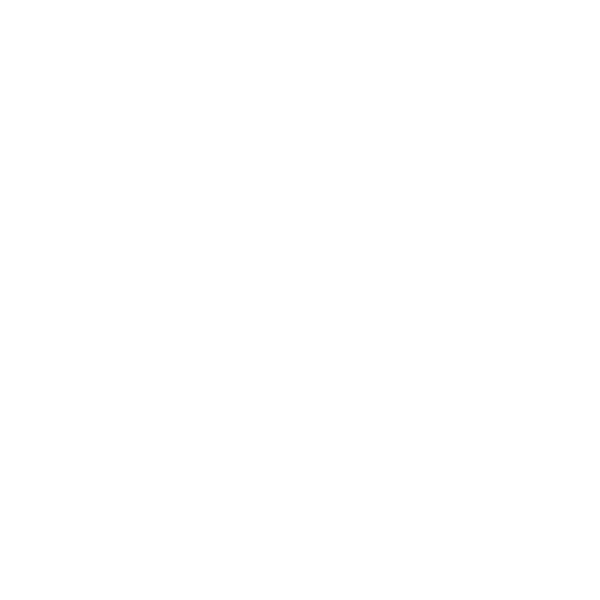 Narrator: Barbara Njau
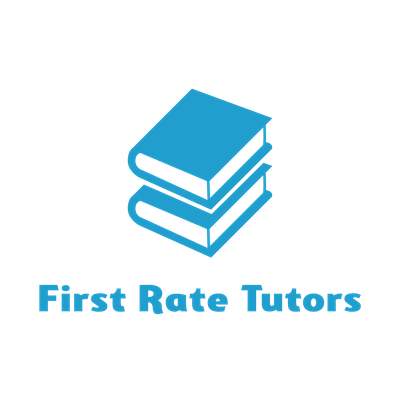 First person plural pronoun
Superlative
Conversational register - colloquial
Play on words refers to an old popular cartoon
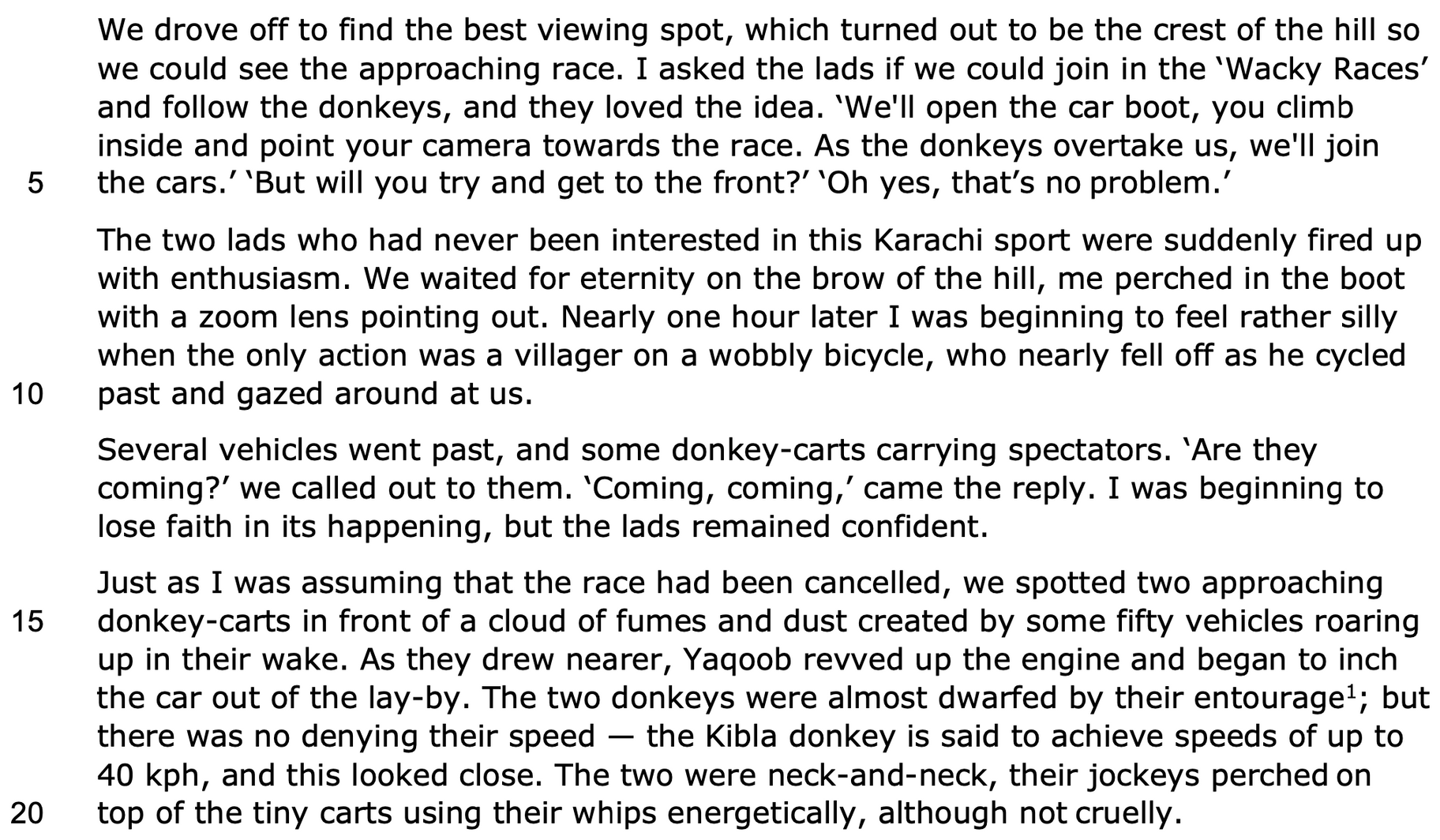 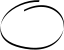 Repetition of pronoun makes it a group adventure
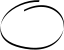 Common noun
Animals - not what we expect
Imperative sentence
Pre-modifier tells us the region
Colloquial language
Hyperbole shows impatience and excitement
Complex sentence is slow - builds up our interest
Verb - humourous
Indefinite article 'a' and adjective adds humour
Contrast between her pessimism and their optimism
Repetition and clipped sentences
Animals - huge cultural gap between what we expect of a race
Vivid imagery
Onomatopoeia creates excitement
Anaphora - repetition of the donkeys
Dramatic verb
Surprising statistic
Idiom
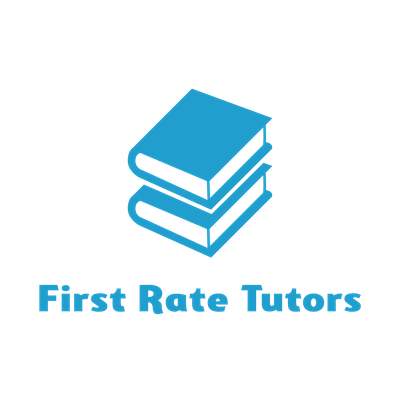 Onomatopoeia creates excitement
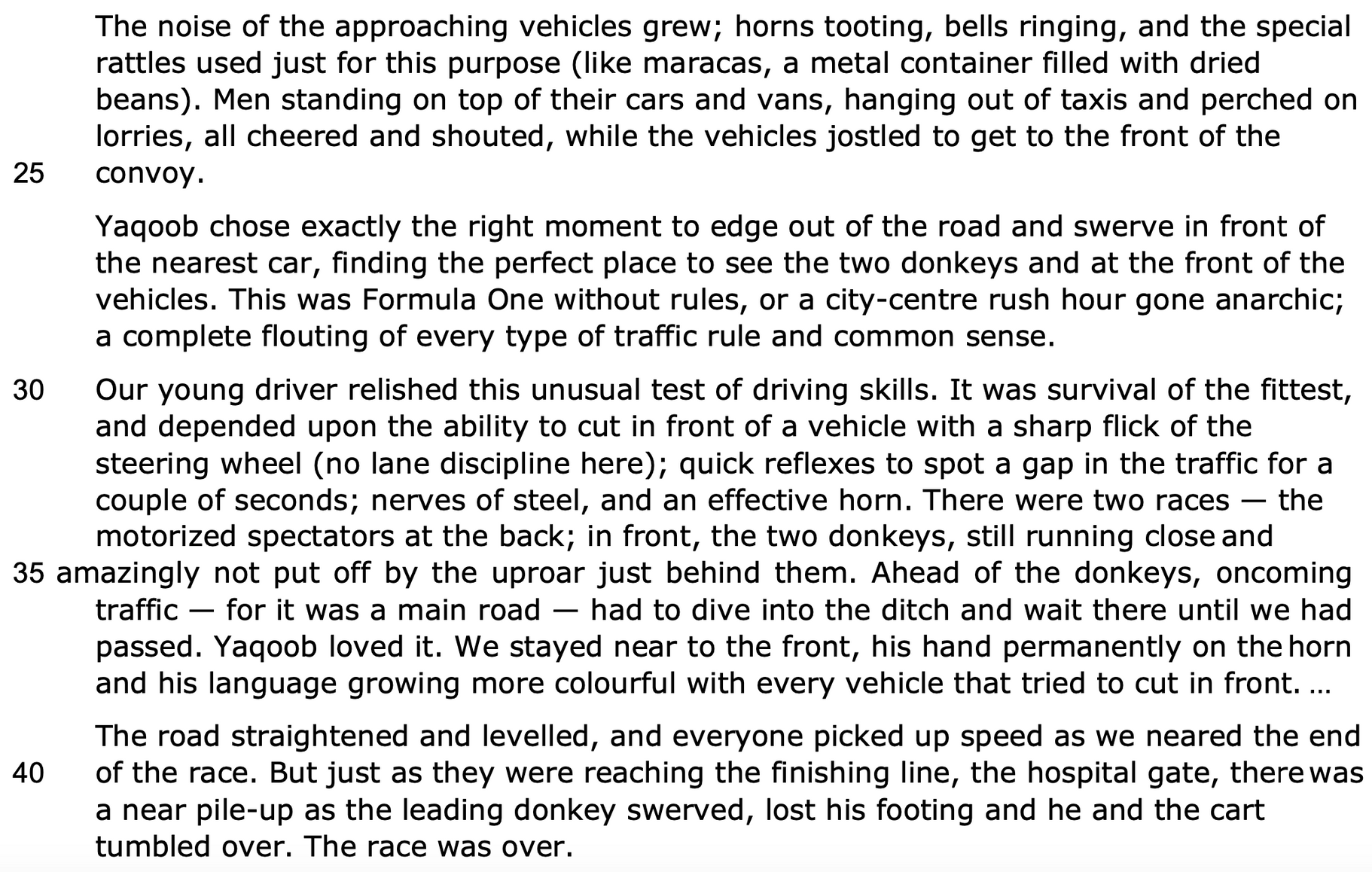 Semantic field 
of vehicles
Simile - relatable
Personification shows it is intensely competitive
Slow verb contrasts 
with rapid verb
Metaphor shows how 
dangerous this race is
Alliteration and 
hyperbole
Darwinian language - 
adrenaline-filled
Parenthesis adds humour as it refres to UK driving rules
Dangerous driving
Cliche
Declarative sentence
Dangerous and 
shocking for us
Simple sentence
Alliteration - 
chaotic scene
Euphemism
Ironic - 
humorous
Simple sentence emphasises suddenness
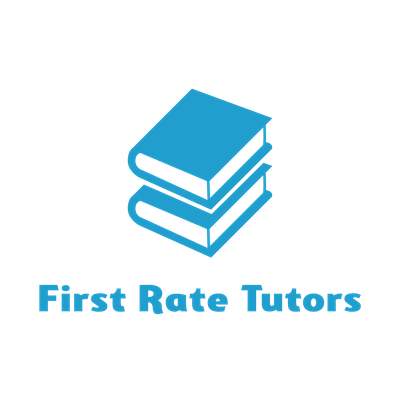 Simple sentence - change of tone and increase in tension
Inverted commas adds a mocking undertone - she discredits these people
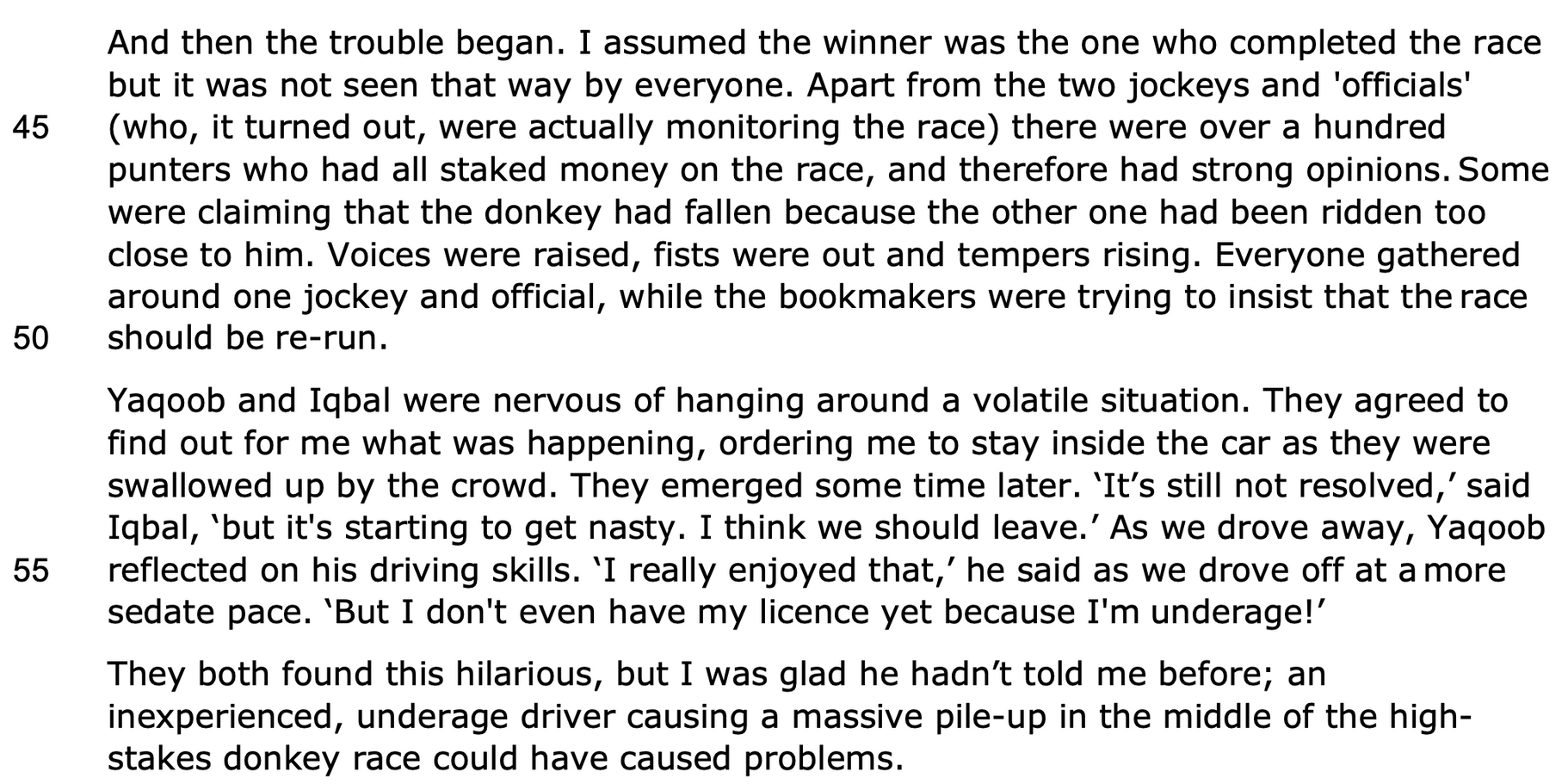 Parenthesis shows this race was very high-stake
Gambling lexis shows many make profits on this sport
Tricolon shows emotions are running high
Adjective - 
danger
We learn about 
the two 'lads' - 
proper nouns
Collective noun
Stative verb
Exclamatory sentence
 is hilarious
Pre-modifier 
emphasises how 
vastly different life 
in Karachi is
Euphemism
THANK YOU!
WWW.FIRSTRATETUTORS.COM
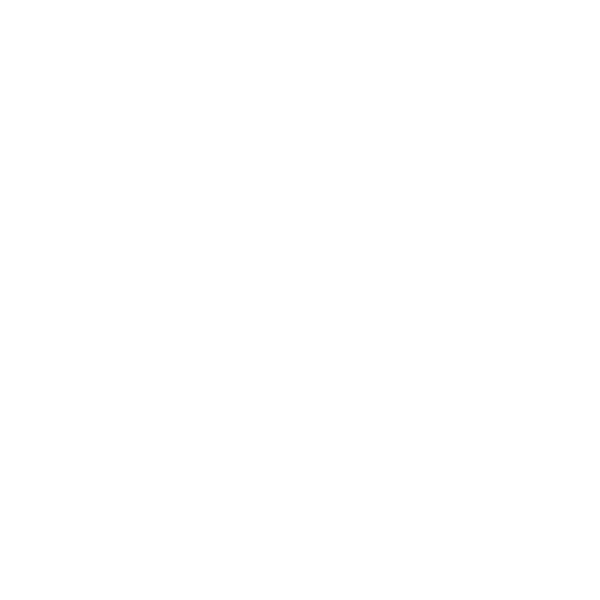